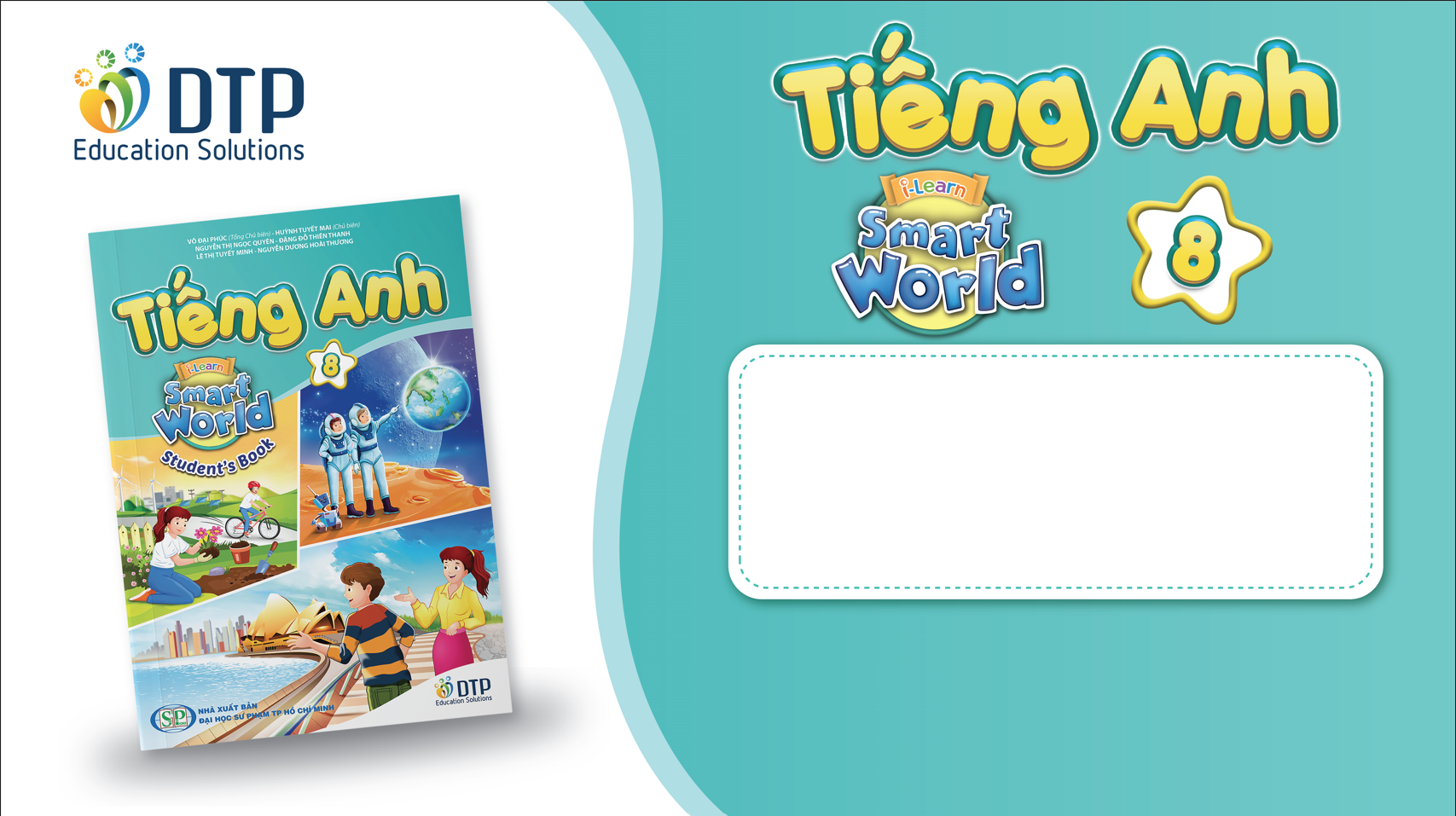 Unit 8: Traditions of 
Ethnic Groups in Vietnam 
Lesson 2.1: Vocab & Listening
Pages 78 & 79
Lesson Outline
Warm-up
Vocabulary
Listening
Consolidation
Wrap-up
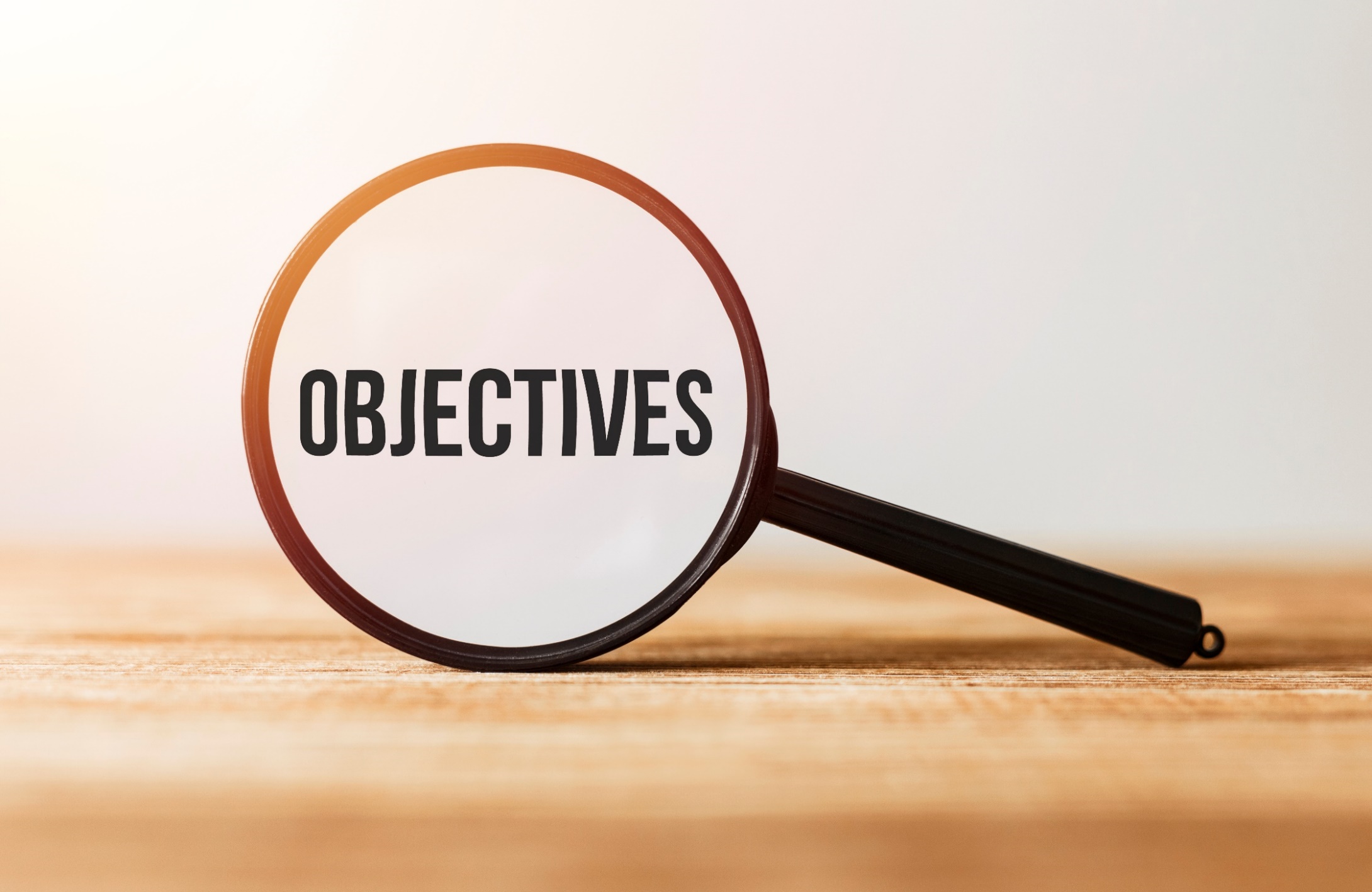 By the end of this lesson, students will be able to…

- learn and use vocabulary related to the topic
- practice listening for specific information
- practice functional English – showing interest to get more information
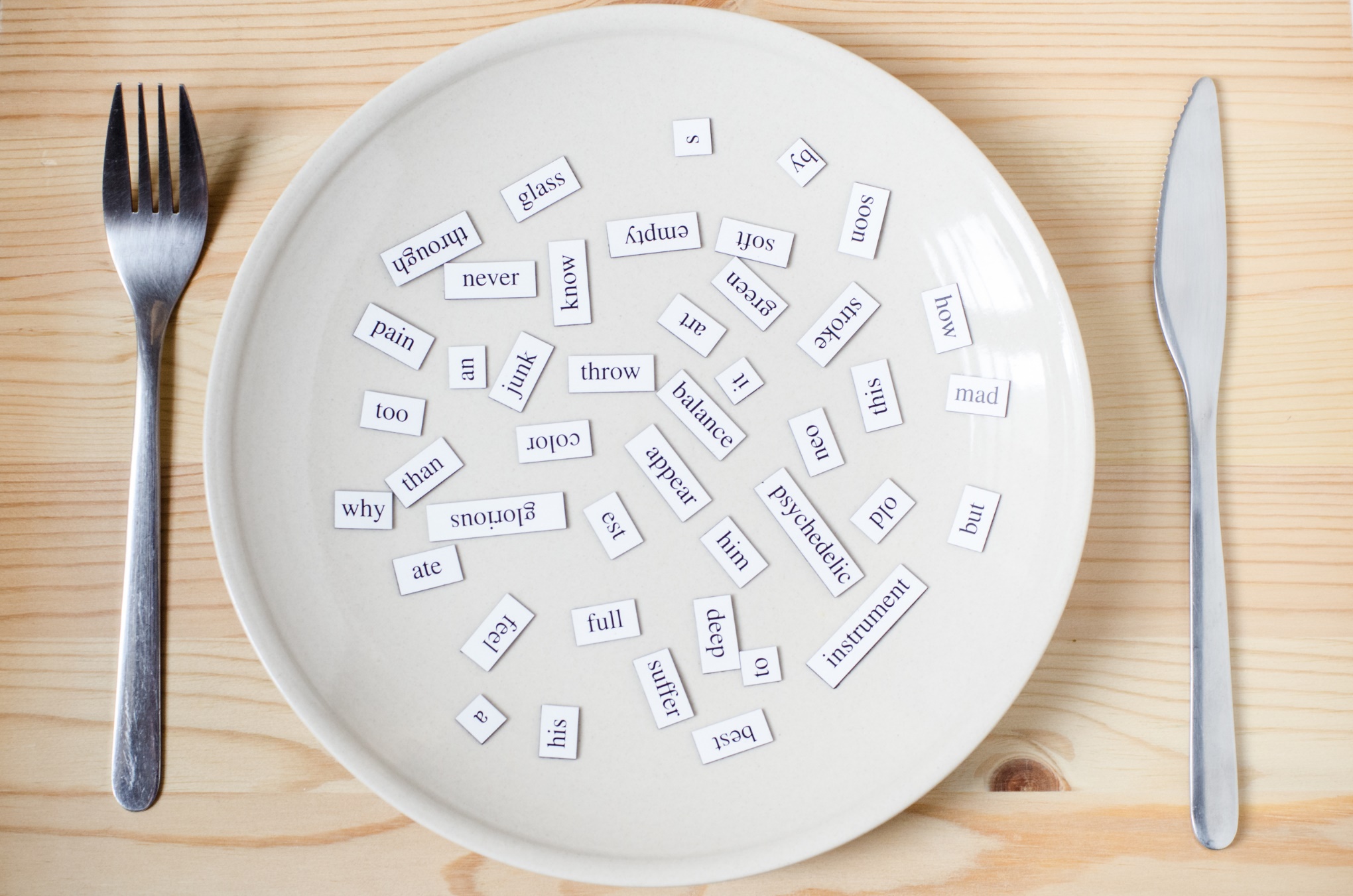 New words
blouse
apron
sticky rice
steamed
utensils
corn
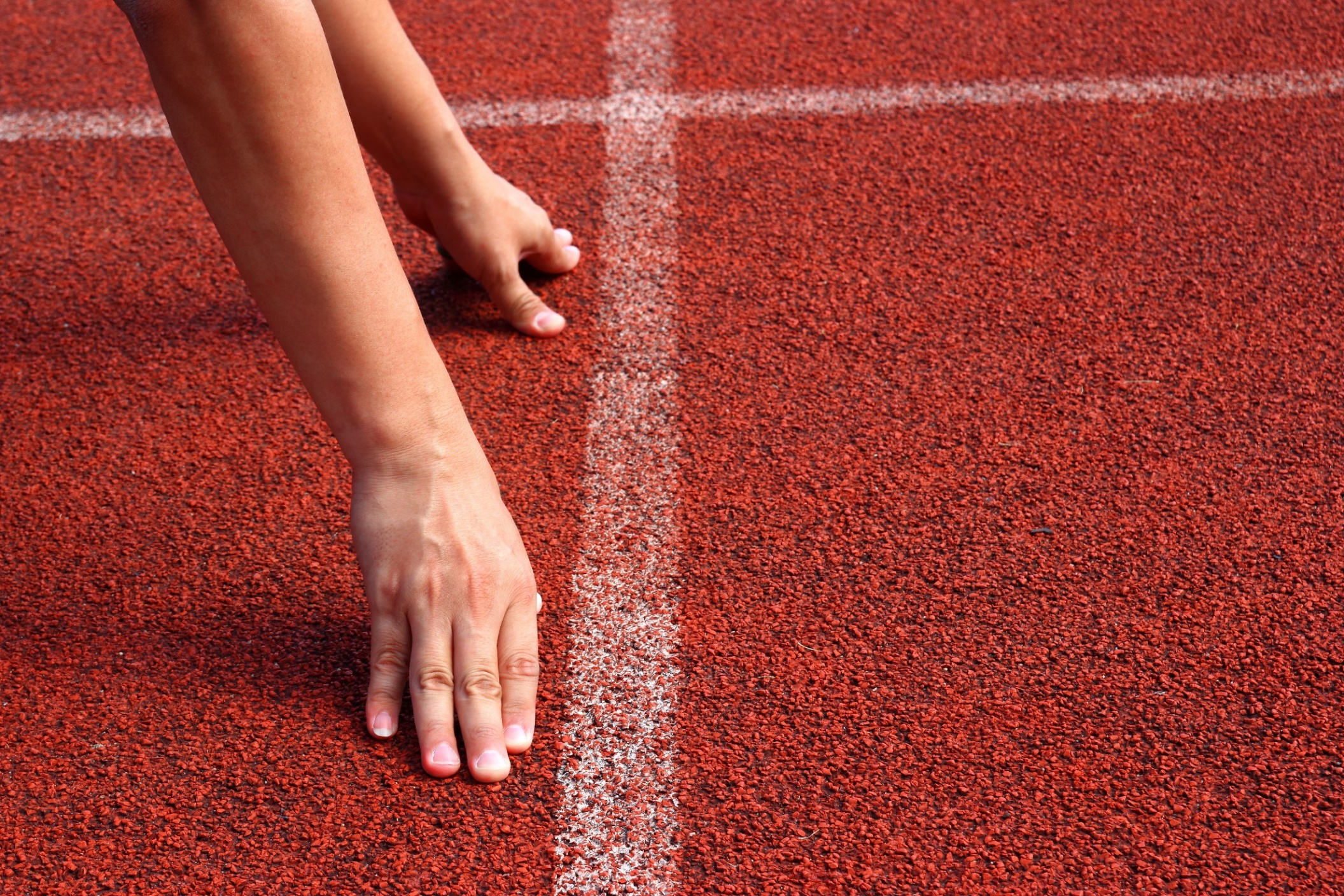 WARM UP
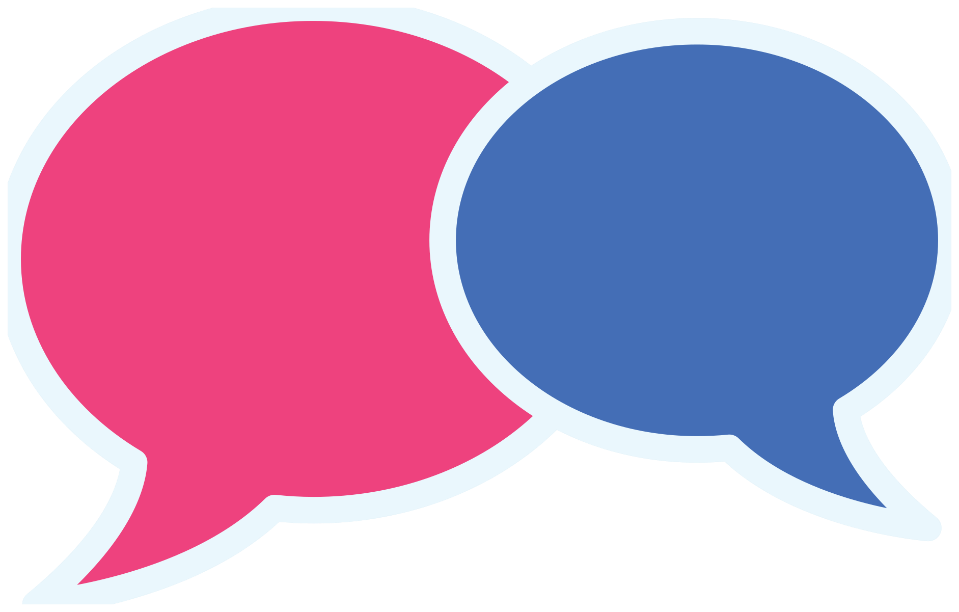 Work in pairs.
Let’s talk: Look at the picture
	+ What kinds of food and crafts can you see?
	+ Do you know which ethnic groups eat each food or 		   make each craft?
	+ What are some traditional kinds of food and crafts of 	   your ethnic group?
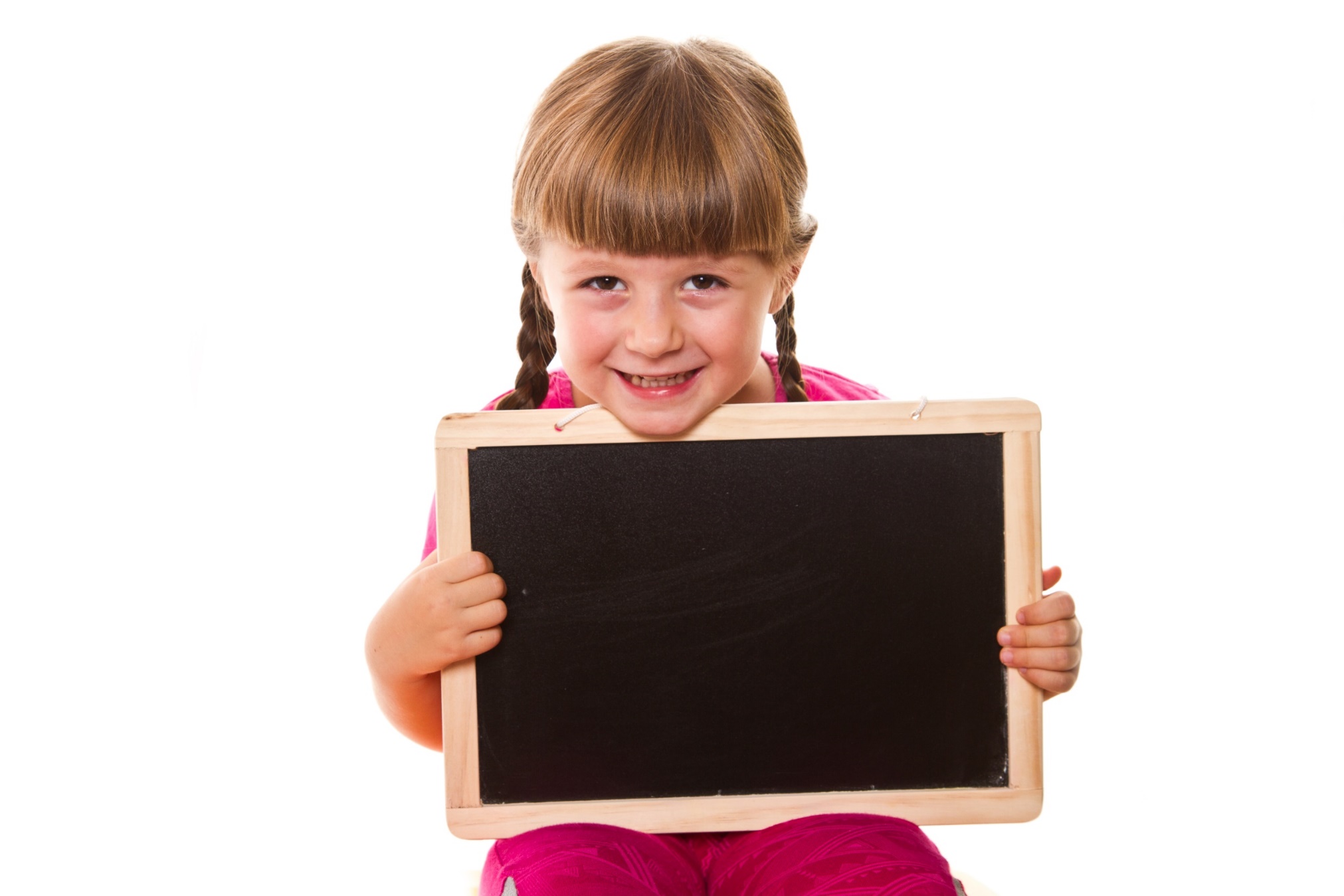 Pre-listening
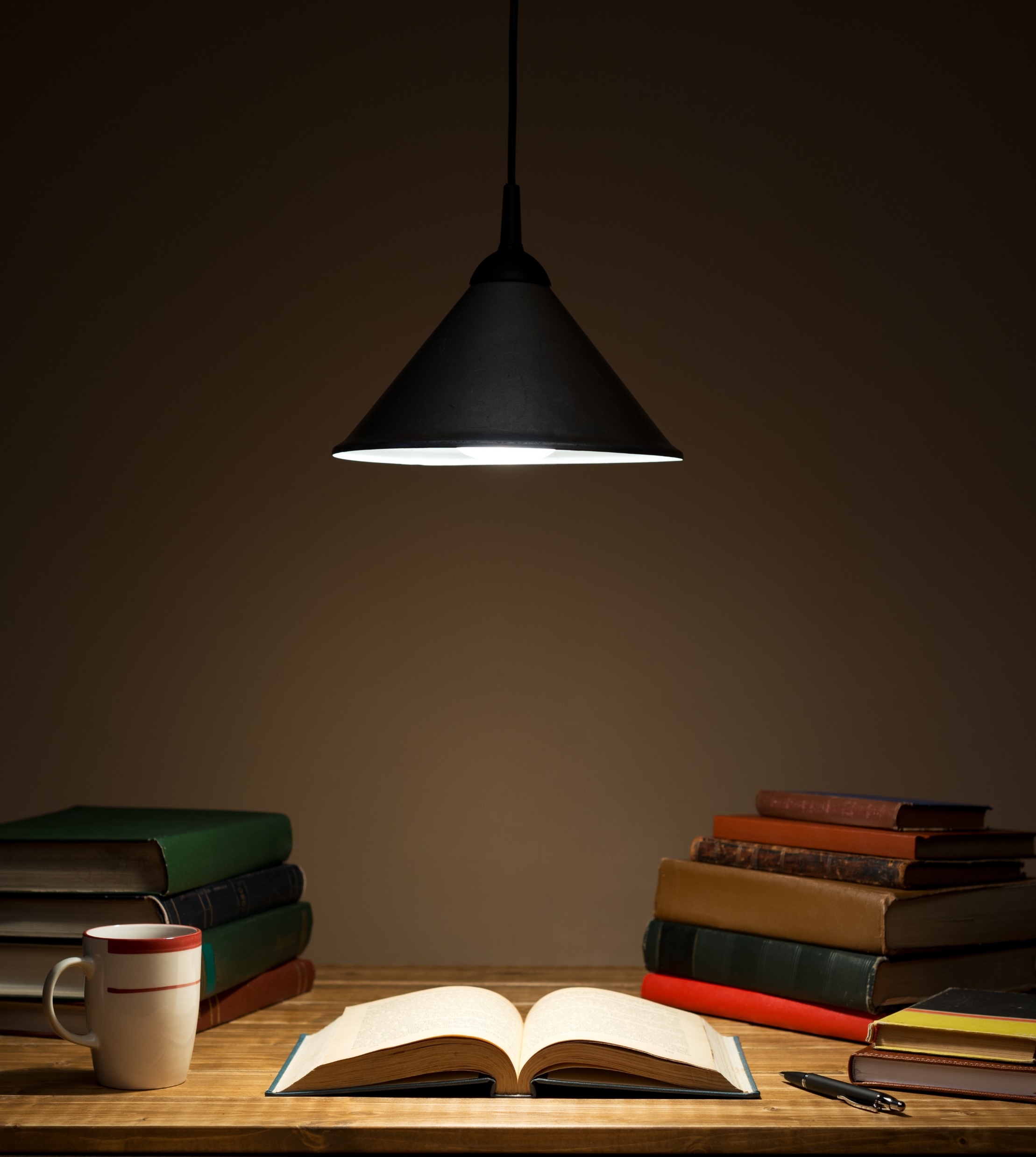 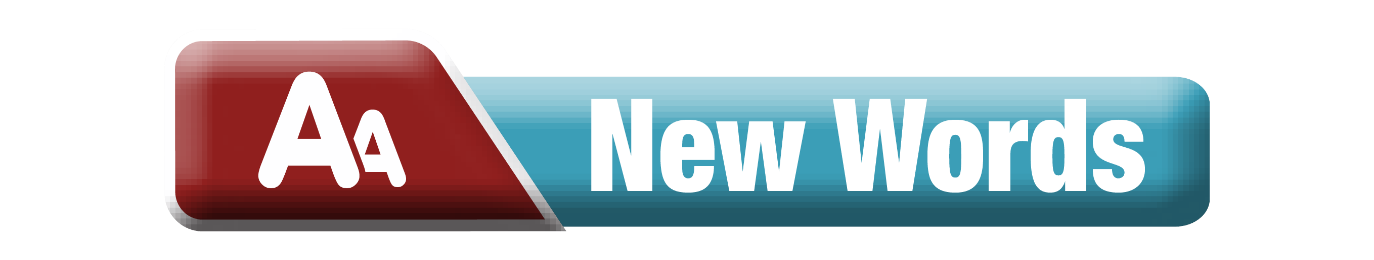 What can you see in each picture?
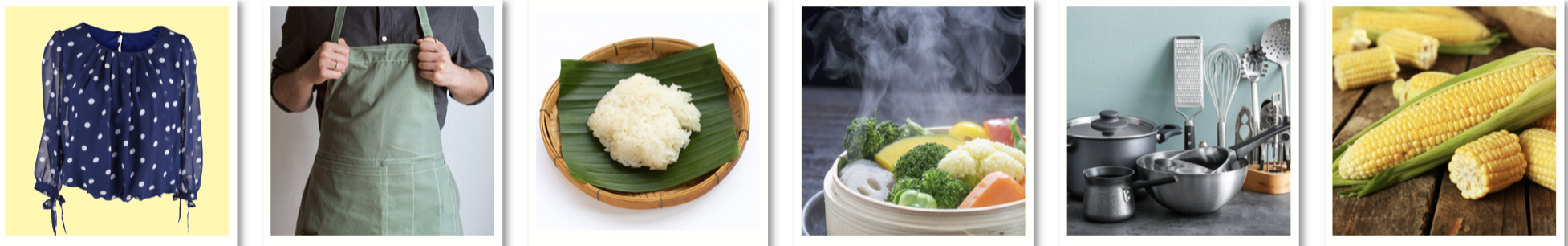 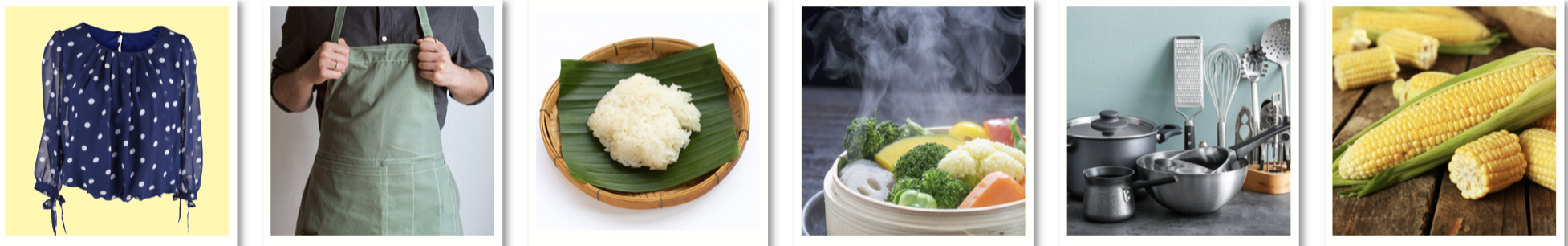 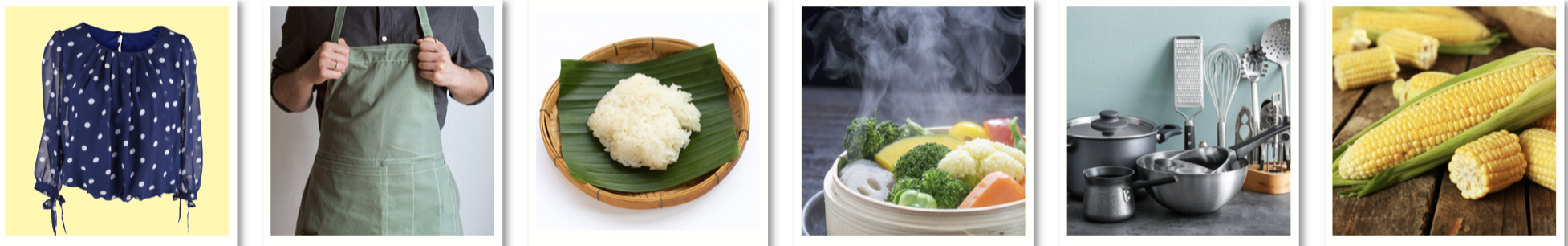 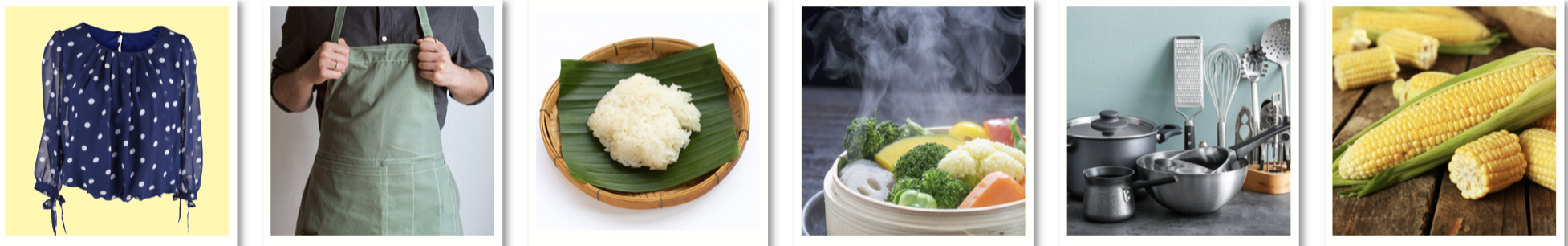 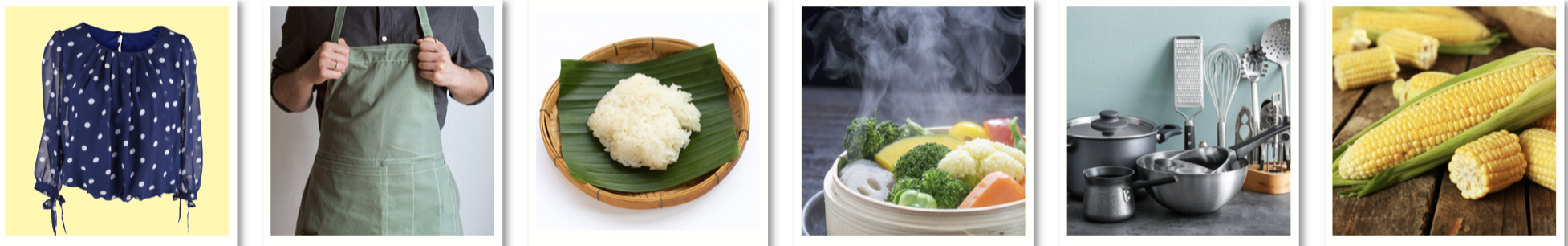 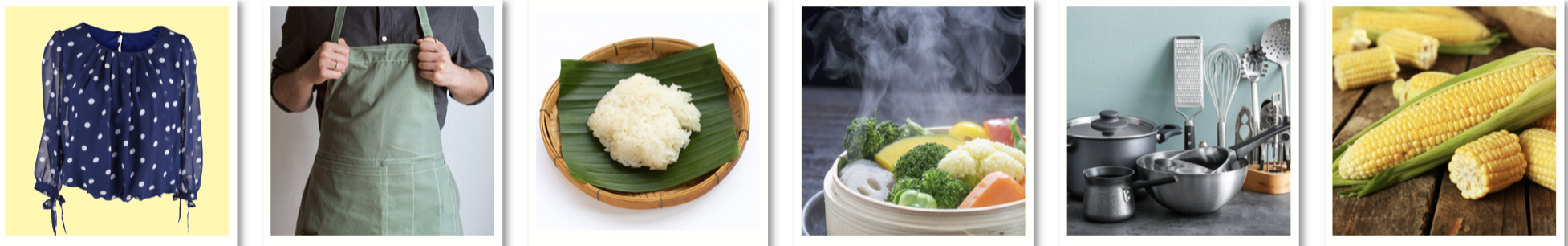 Match the words with the pictures.
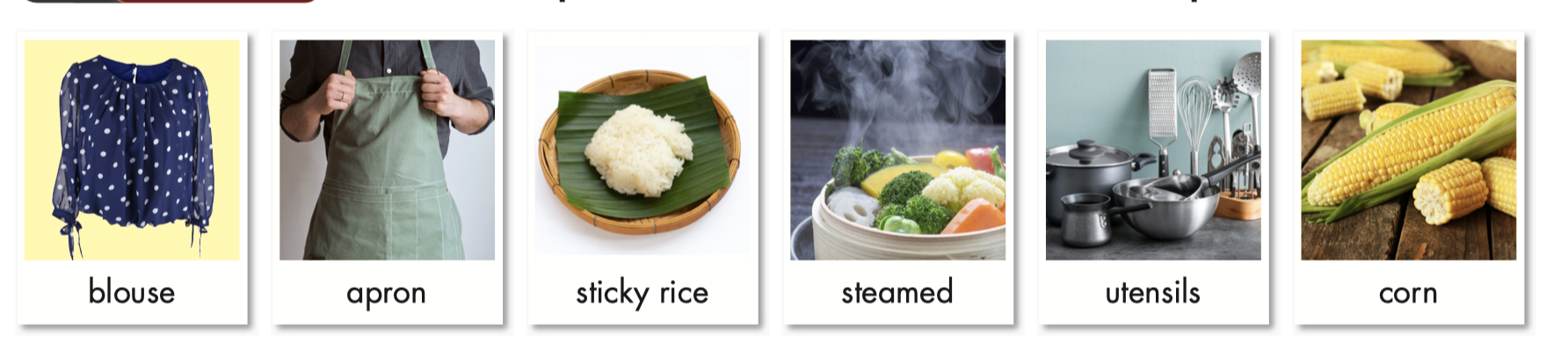 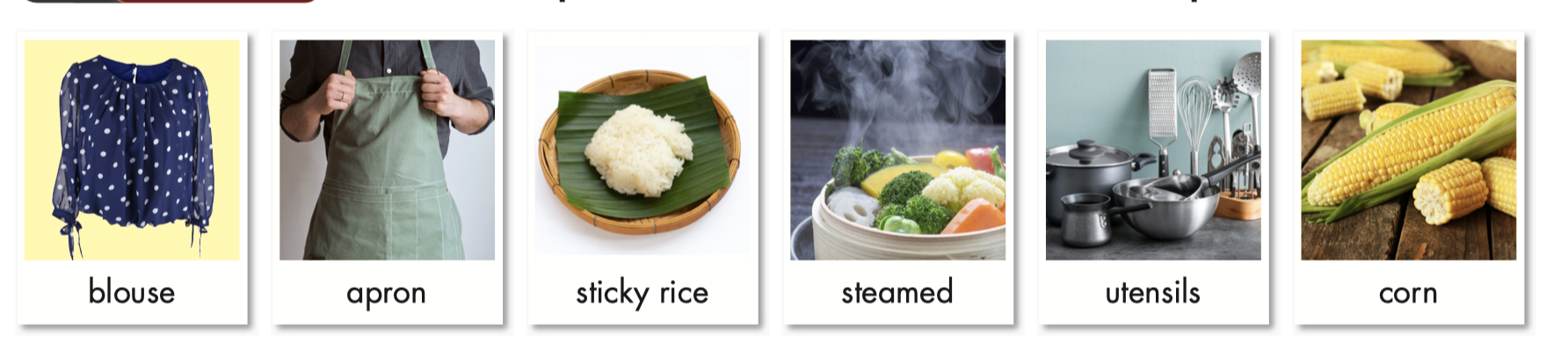 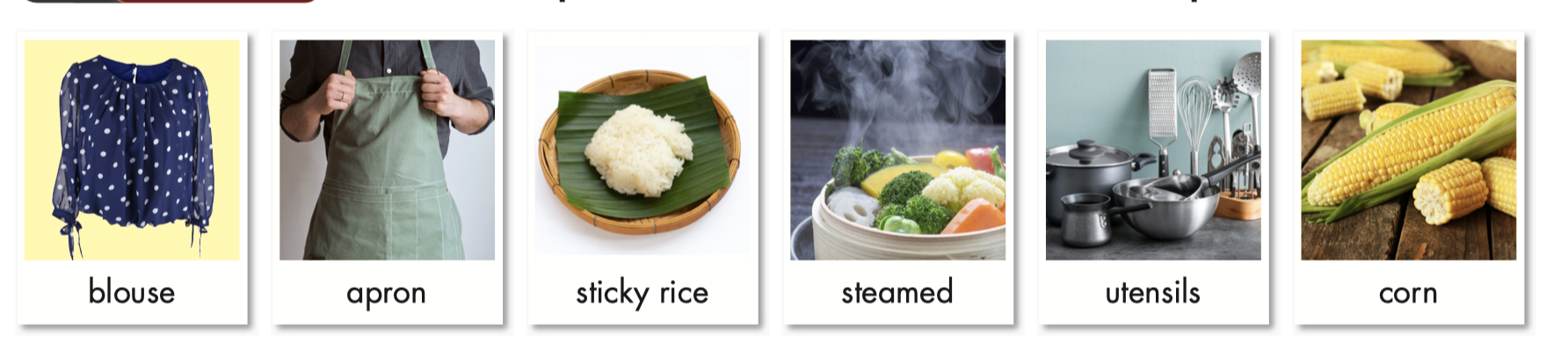 3
1
2
New words
blouse
apron
sticky rice
steamed
utensils
corn
sticky rice
steamed
apron
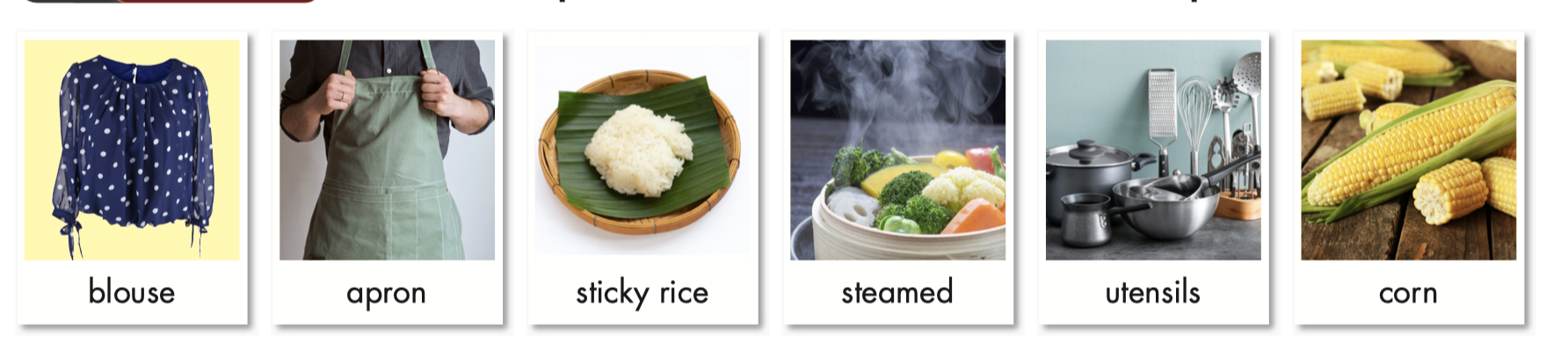 4
6
5
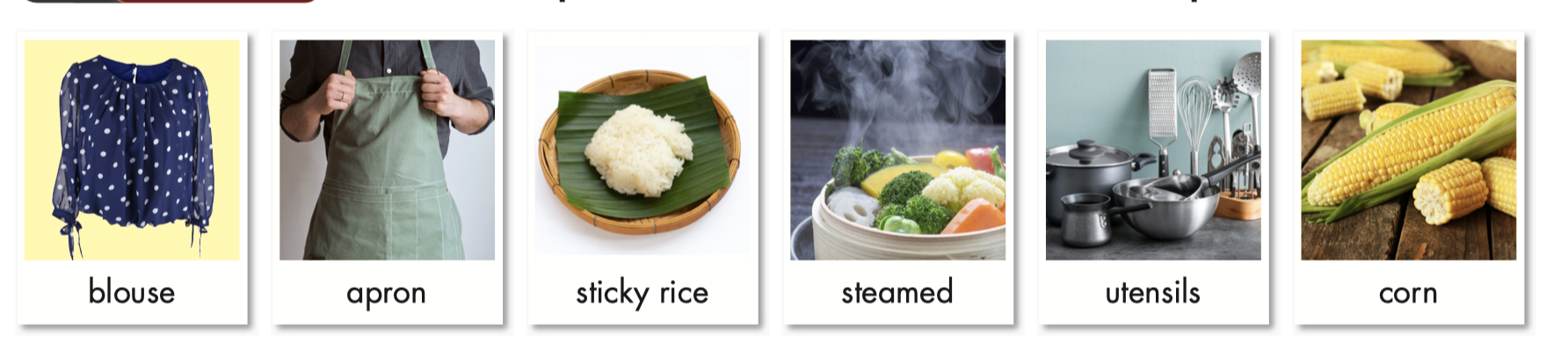 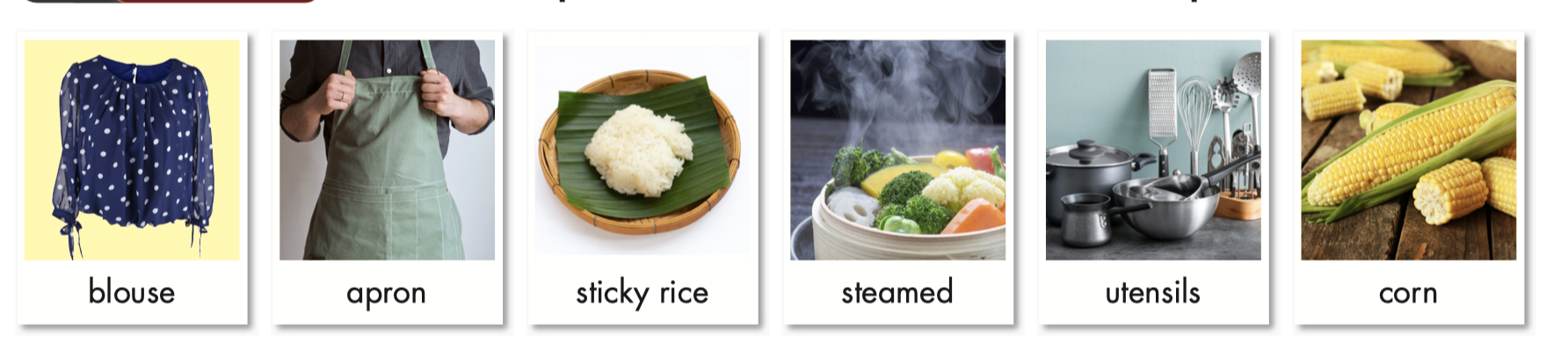 blouse
corn
utensils
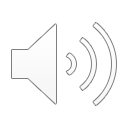 a. Look at the pictures and fill in the blanks. Listen and repeat.
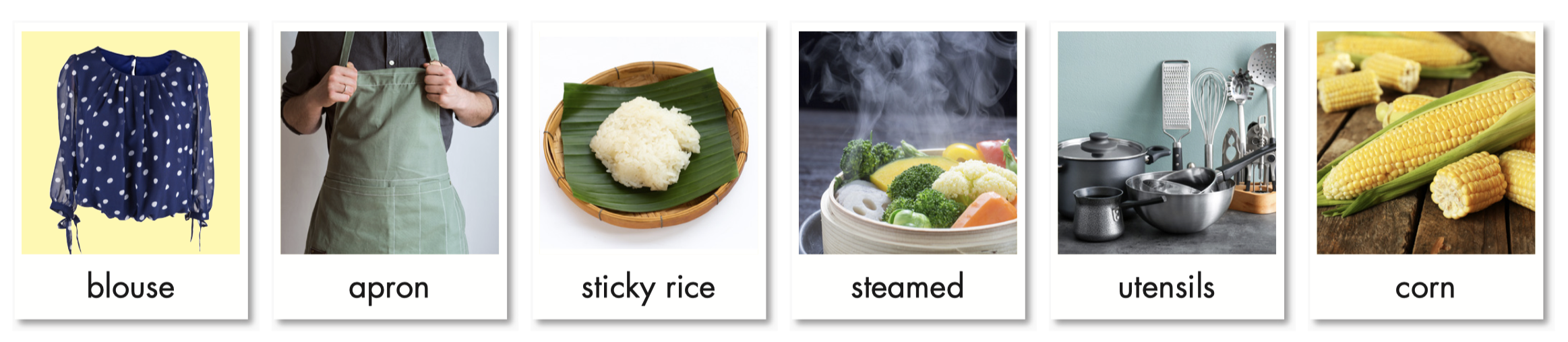 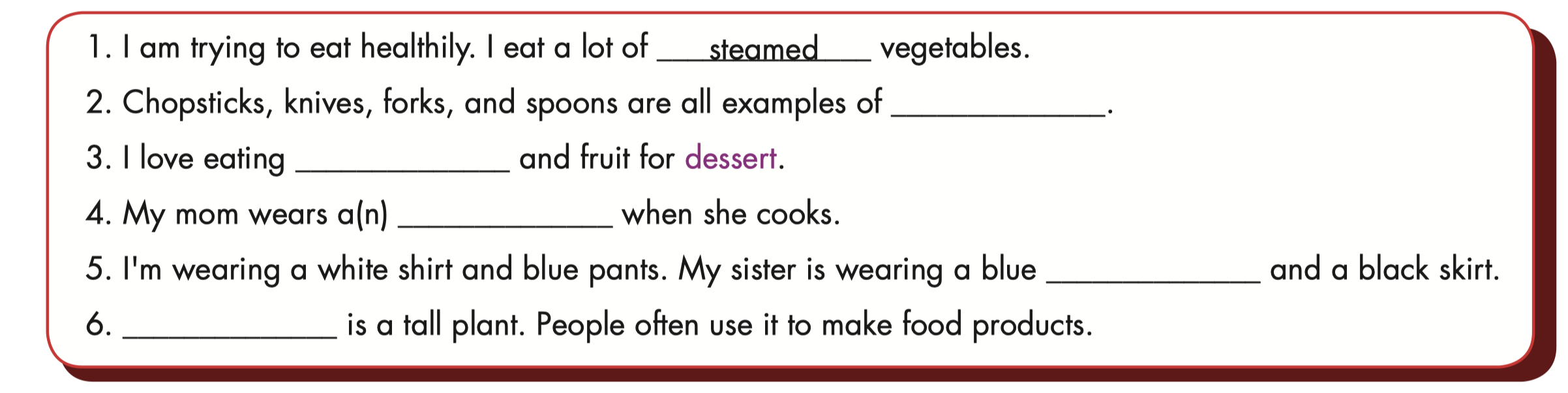 utensils
sticy rice
apron
blouse
Corn
Practice saying these words with a partner.
Listen and repeat. Click on each word to hear the sound.
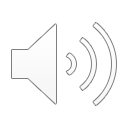 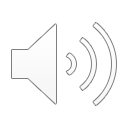 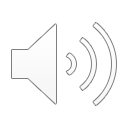 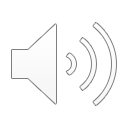 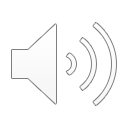 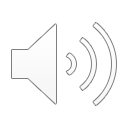 apron (n) /ˈeɪprən/ tạp dề
blouse (n) /blaʊs/ áo cánh, áo kiểu nữ
corn (n) /kɔːrn/ ngô, bắp
utensil (n) /juːˈtensl/ đồ dùng, dụng cụ dùng trong gia đình
sticky rice (n) /ˌstɪki ˈraɪs/ gạo nếp, xôi
steamed (adj) /stiːmd/ hấp
b. In pairs: Use the new words to talk about things you have or people do in your house.
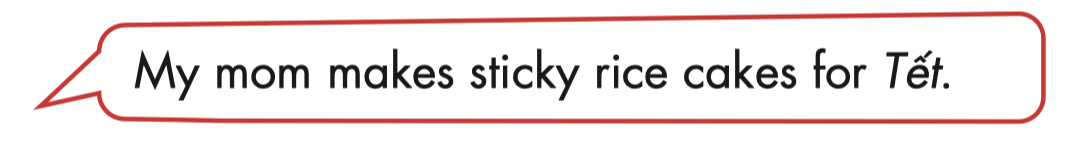 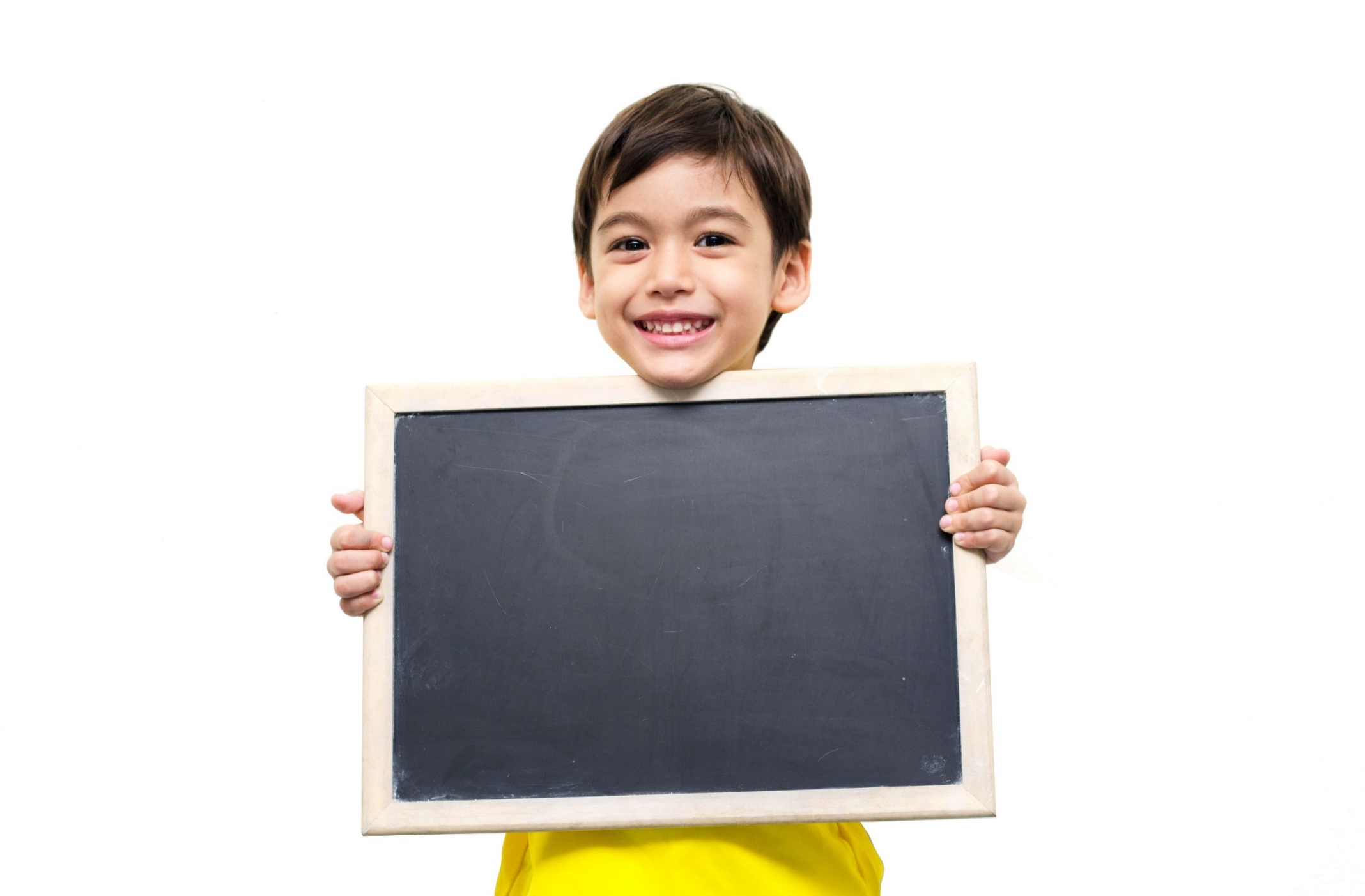 Listening
Task a
Pre-listening
Read the instruction and the answers quickly:
Underline the key words. 
What are we going to do? 
	Listen and choose the correct answer.
Listen to Sarah telling John about her vacation. 
       What does John think about her trip?
boring	
interesting 
scary
Task a
Listen and circle.
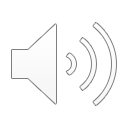 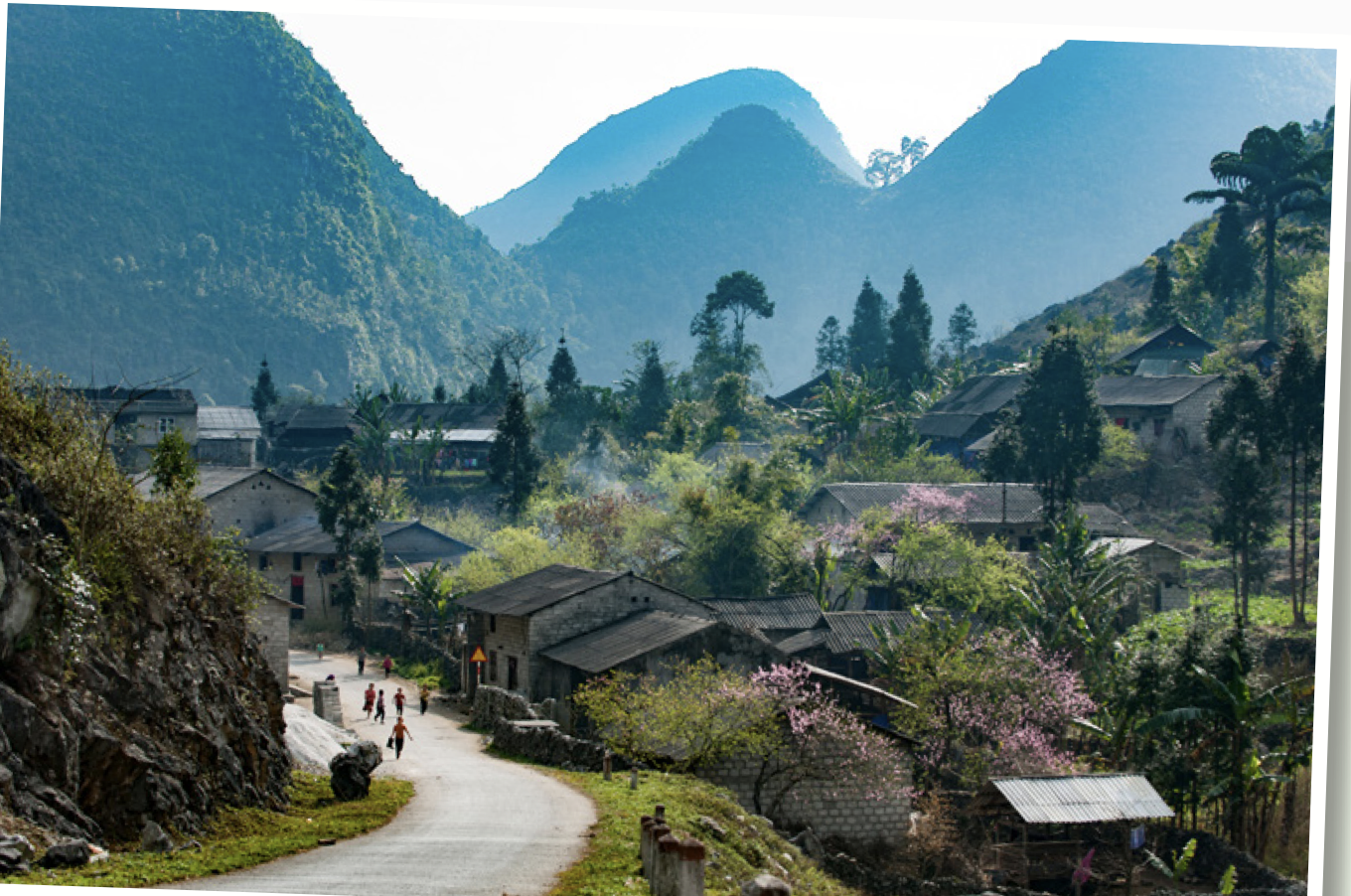 boring
interesting
scary
Task b
Pre-listening
Read the instruction and the answers quickly:
Underline the key words. 
What are we going to do? 
	Listen circle the correct answer.
Listen and circle the correct answer
	+ Scan and underline the key words in the question and in each option.
Task b
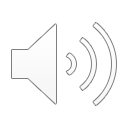 Now, listen and circle the correct answer.
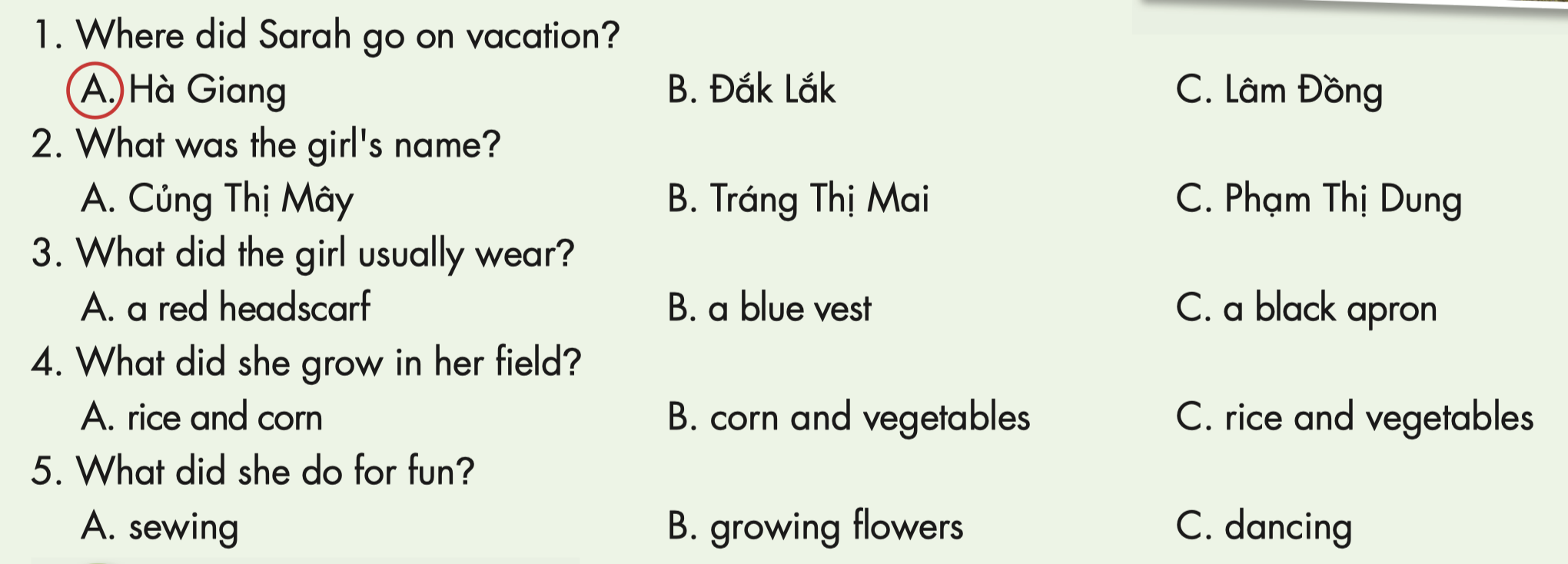 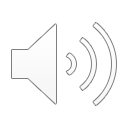 Listen and fill in the blanks. Role-play the conversation
Sarah : Hey, John. 
John : Hi, Sarah. Did you have a good 1)………………………………………………..? 
Sarah : It was great. I went to Hà Giang in Vietnam. 
John : Wow.
Sarah : Yeah. I met a really interesting 
Pu Péo girl. 
John : Pu Péo
Sarah : It’s a small 2) ………………………in Vietnam. 
John : Oh, cool. 
Sarah : I asked her what her name was. She said it was Tráng Thị Mai. 
John : 3) ………………………………………………………….?
Sarah : I asked her what she usually wore 
John : And?

Sarah : She said she usually wore Pu Péo 
4) …………………..clothes. She was wearing a long blue skirt, a black vest, black 5) ……………….., and a purple 6) …………………………… .
John : That sounds pretty. 
Sarah : Yeah. I also asked her what her family did and she told me what they 7 ) ……... in their field. 
John : Oh?
Sarah : She said they grew 8) ………., ……….., and bean. 
John : Interesting.
Sarah : Last, I asked her what she did for fun. 
John : What did she say? 
Sarah : She said she liked 9) ………………… .
John: I like sewing, too. 
Sarah : I didn’t know that.
traditional
apron
summer vacation
headscarf
grew
rice
corn
ethnic group
What else did you ask her?
sewing
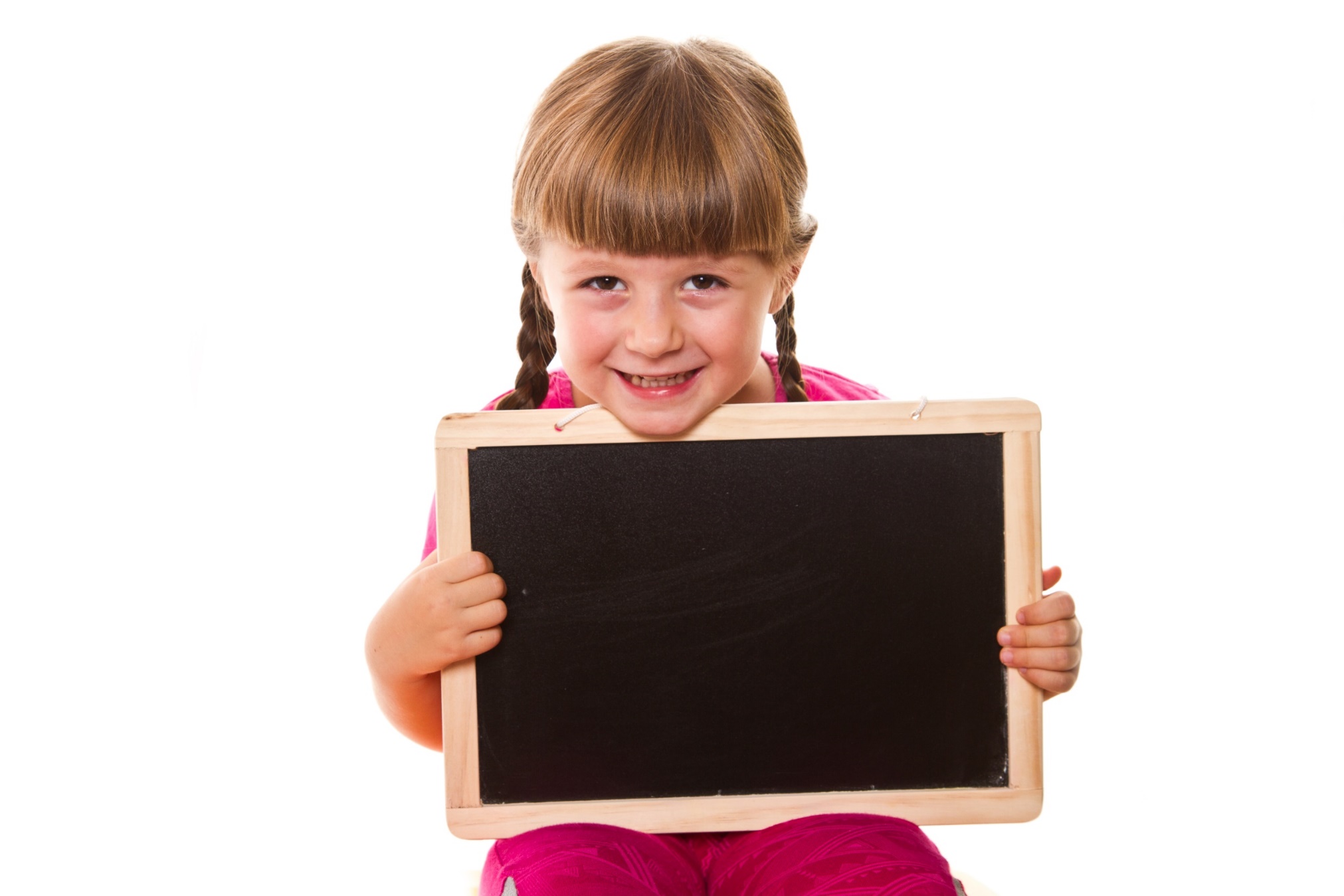 Post-listening
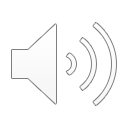 Task c
Read the Conversation Skill box. Then, listen and repeat.
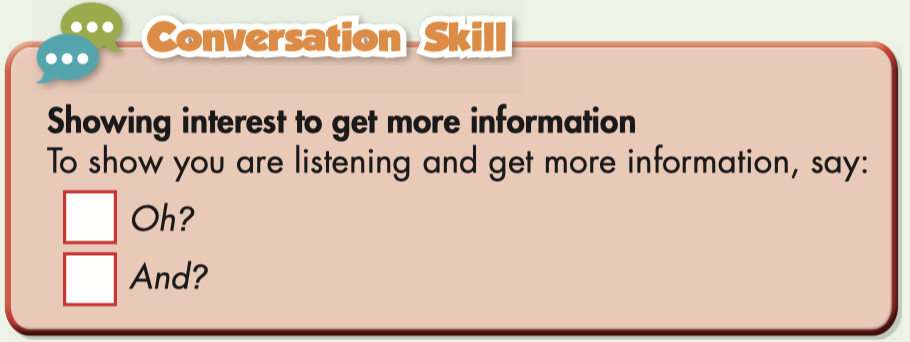 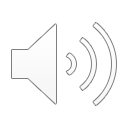 Task d
Now, listen to the conversation again and number the phrases in the order you hear them.
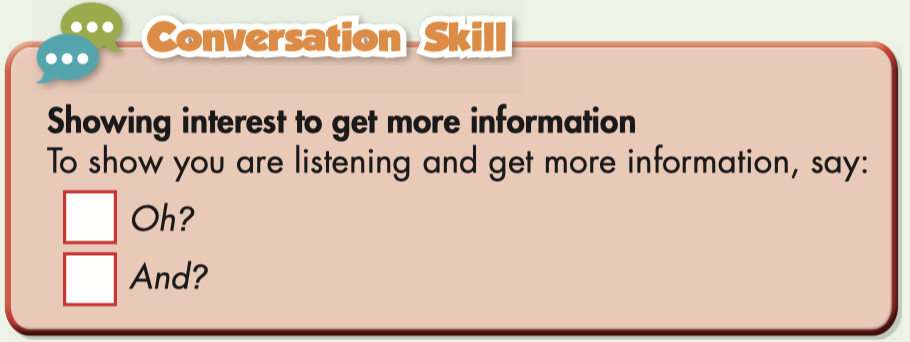 2
1
Work in pairs
Task e
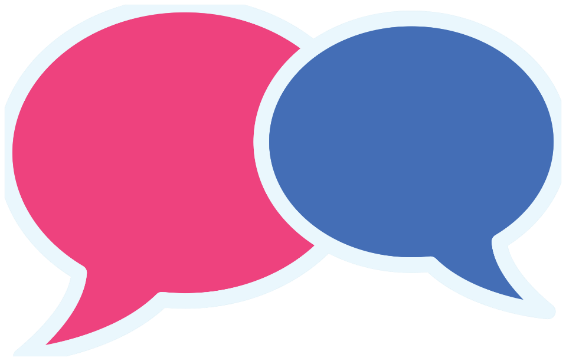 What was the most interesting you learned about the girl? What else would you like to learn about her? Why?
The most interesting thing was her clothes. I’d like to learn more about what she does every day because I think her life is very different.
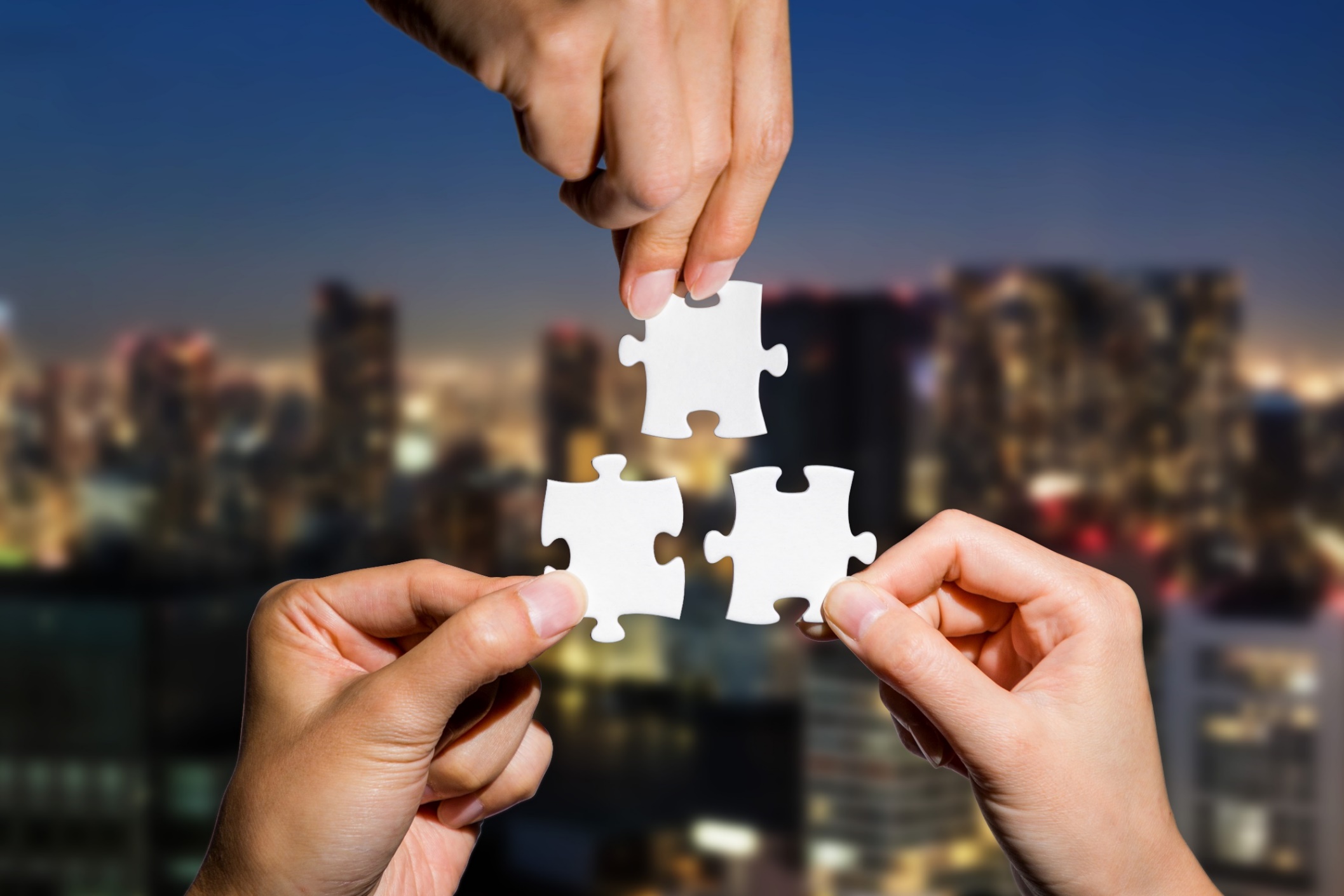 CONSOLIDATION
Talk to your friend about your summer vacation last year. Answer the questions below.
	+ Where did you go?
	+ Who did you go with? 
	+ What did you see in the trip? (People, things, etc.)
	+ Who did you meet on the trip? 
	+ How did you feel about the trip?
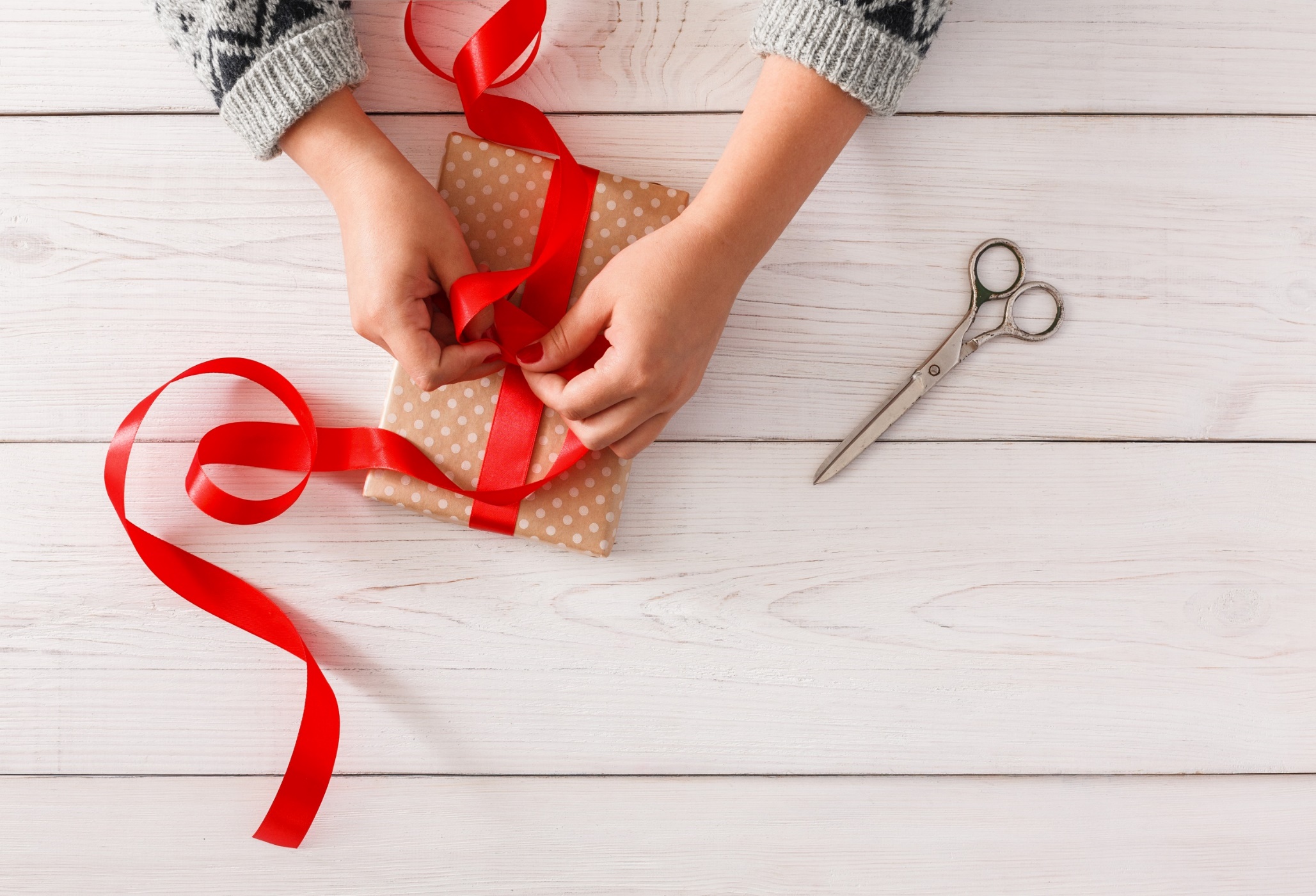 WRAP-UP
Today’s lesson
Vocabularies 
steamed, apron, blouse, utensil, corn, sticky rice
Listening 
Listening to a conversation and circle the correct answer
Speaking
Talking about a summer vacation
Homework
Learn by heart the new words and practice making sentences with them.
Do exercises on page 46 WB.
Do the exercises in Tiếng Anh 8 i-Learn Smart World Notebook on pages 65 & 66.
Prepare the next lesson (pages 79 & 80 SB)
Play the consolidation games on www.eduhome.com.vn
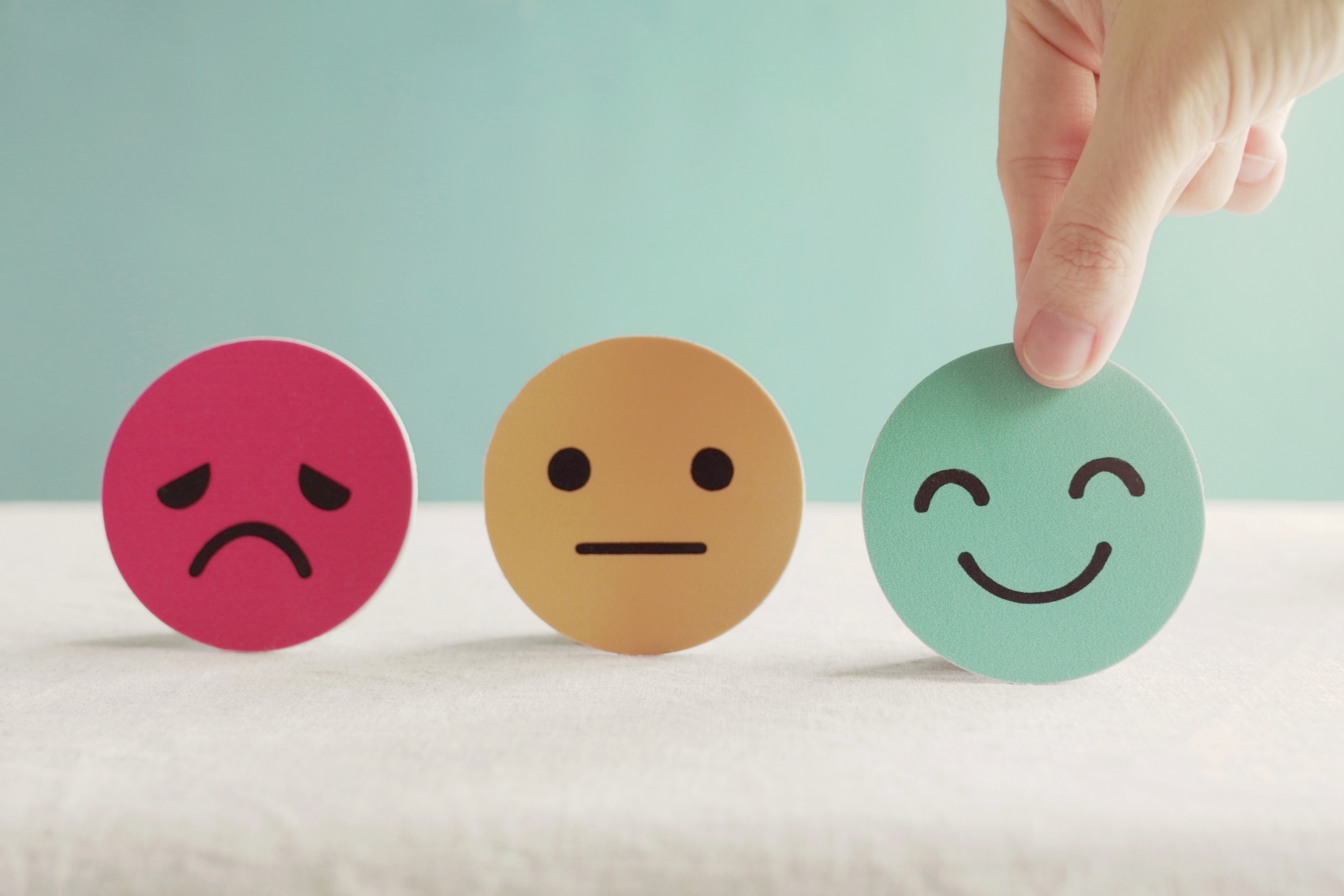 Lesson 3
Stay positive and have a nice day!